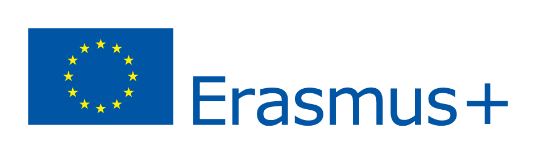 Report from Internship
Stevens Consulting Group
Michal Bergel
V. Á
2024/25
Content
Introducing the company
Subject of activity
Organizational structure
Clientele
History and achievments
Description of performed activities
Workplace
Visiting sustainable shops
Performed activities
Diary from practice
Benefit from internship
Resources
STEVENS CONSULTING GROUP
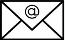 hello@stevensconsulting.se
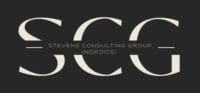 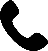 +46 (0) 76 979 7990
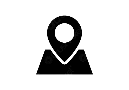 Skåne, Sweden
Legal form: limited liability company (LTD)
Subject of activity
Business consulting
Financial consulting
Consulting in the field of digitization
Change and innovation management
Marketing and business strategies
Development of human resources
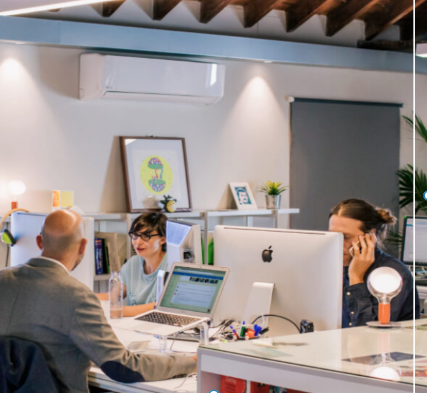 Organizational structure
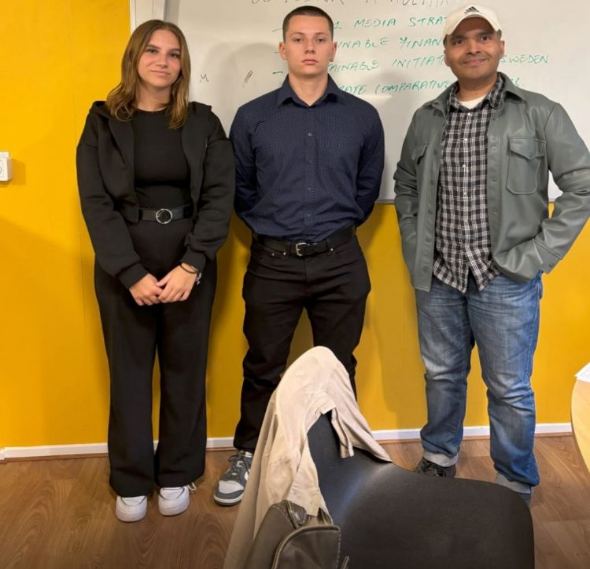 Sean Stevens 
Senior consultant, co-founder, transformation and change management
Erik Karlsson
Senior Consultant. Threat Intelligence
Jens K. H.
Legal Attorney, Consultant
Shamendra Bimba
Consultant
Organizational structure
Clientele
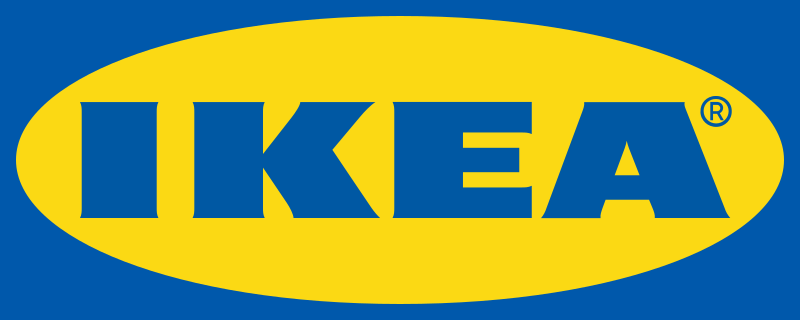 Industrial companies

Companies with global retail

Cyber and information security companies

Manufacturing companies

European and global companies
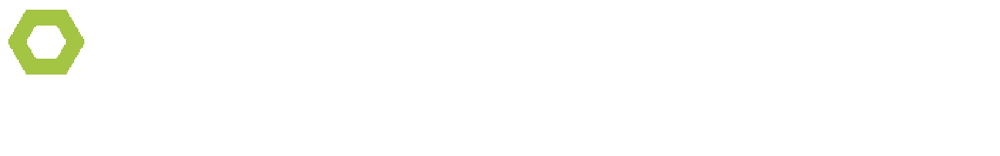 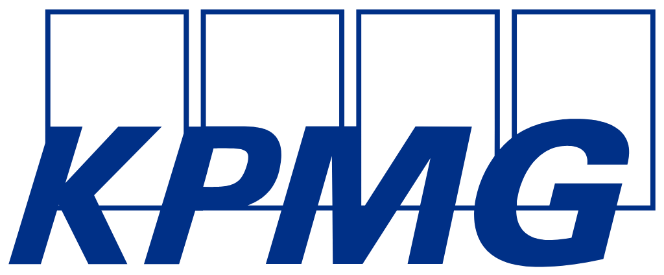 History and achievments
10 years of consulting with KPMG


Transforming Ikea's workforce in 32 countries


Implementation of ISO27001 standards at Delta Spike
Performed activities
Writing an article about potential employees

Creating a presentation and research on potential competitors

Research on financial sustainability

Using artificial intelligence

Visiting sustainable companies

Creating a presentation and research on social media
Performed activities
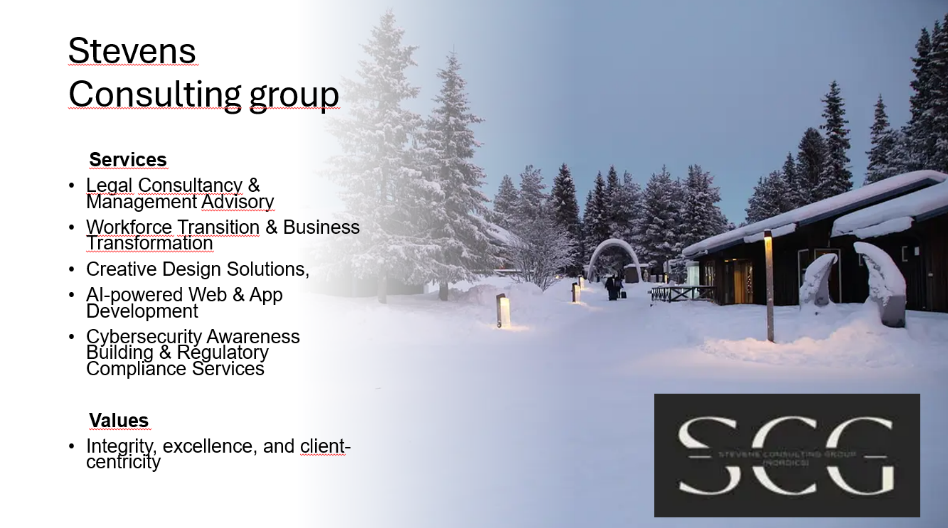 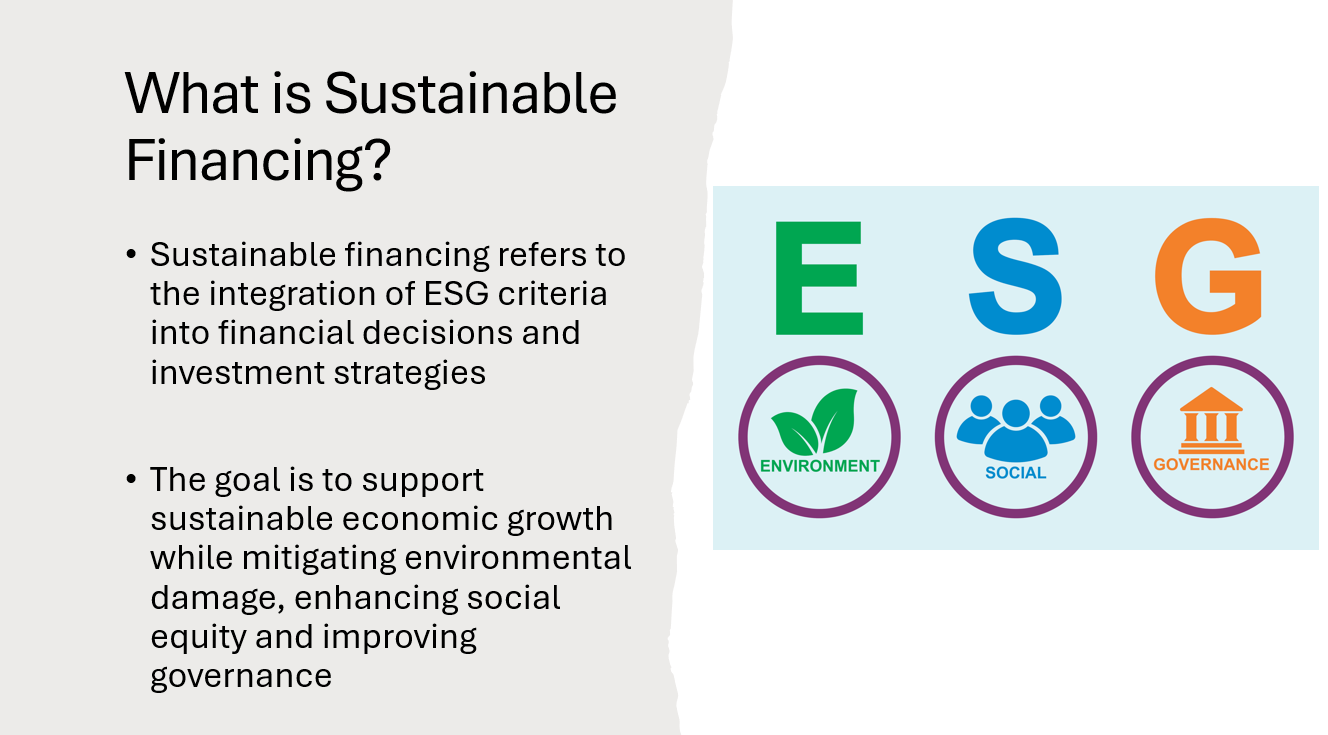 Workplace
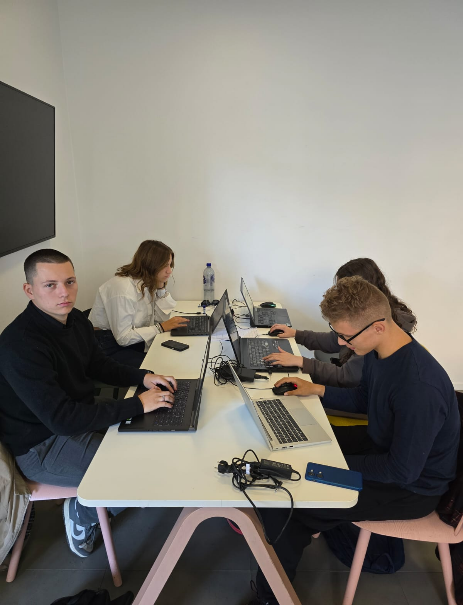 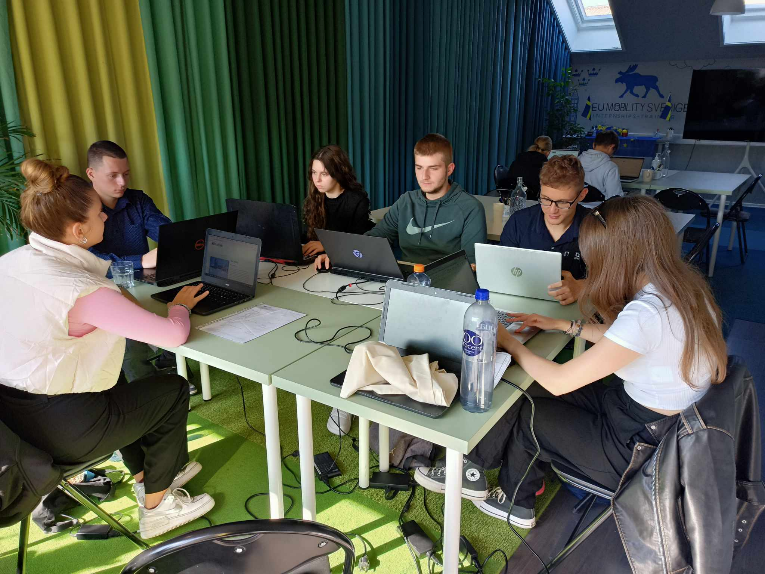 Visiting sustainbale shops
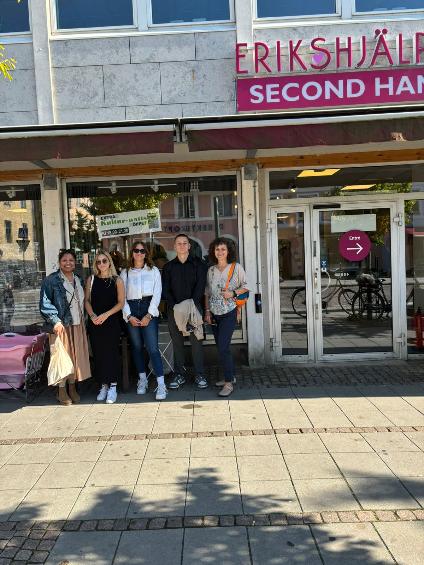 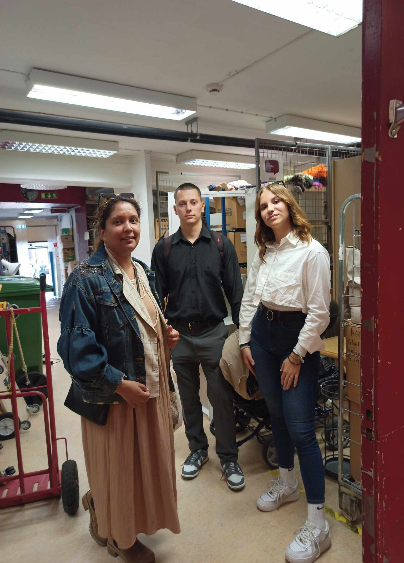 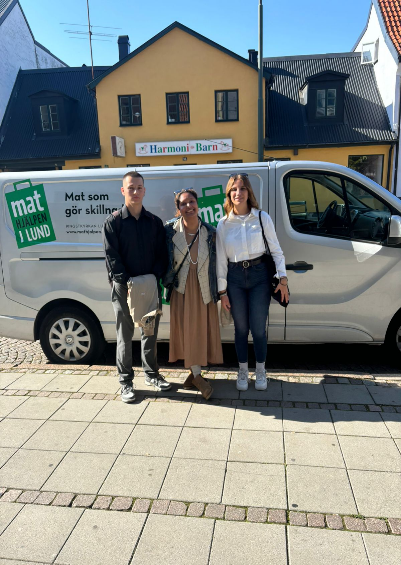 diary – 1. week
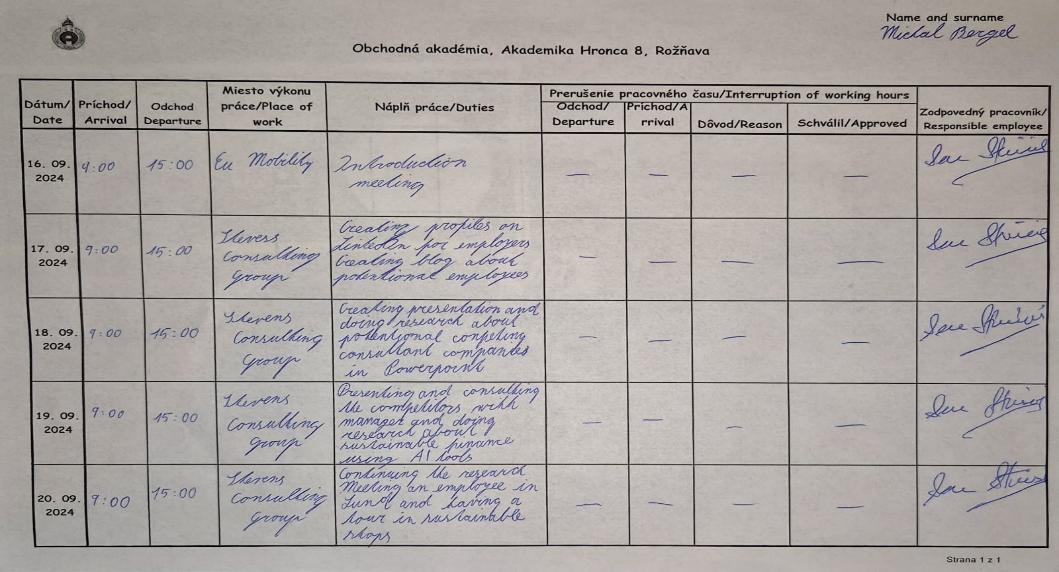 diary – 2. week
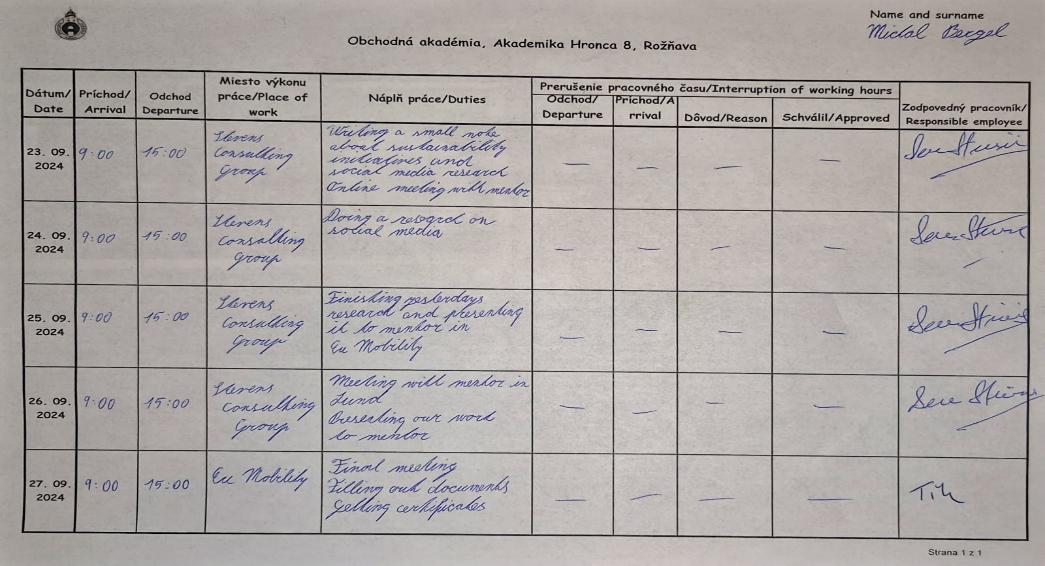 The benefits of Internship
During my 2-week internship abroad I had the opportunity to improve my language skills
I learned how to research information and create appropriate presentations based on it
I got to know work life in Sweden
My independence, responsibility and adaptability skills have improved
resources
https://stevensconsulting.se/
https://sk.m.wikipedia.org/wiki/S%C3%BAbor:Ikea_logo.svg
https://deltaspike.io/
https://en.wikipedia.org/wiki/KPMG
Own resources
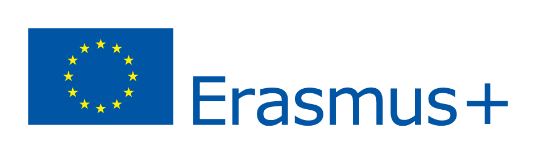 Thank you for your attention